Conozca porque es útil tener una Tarjeta de Débito.
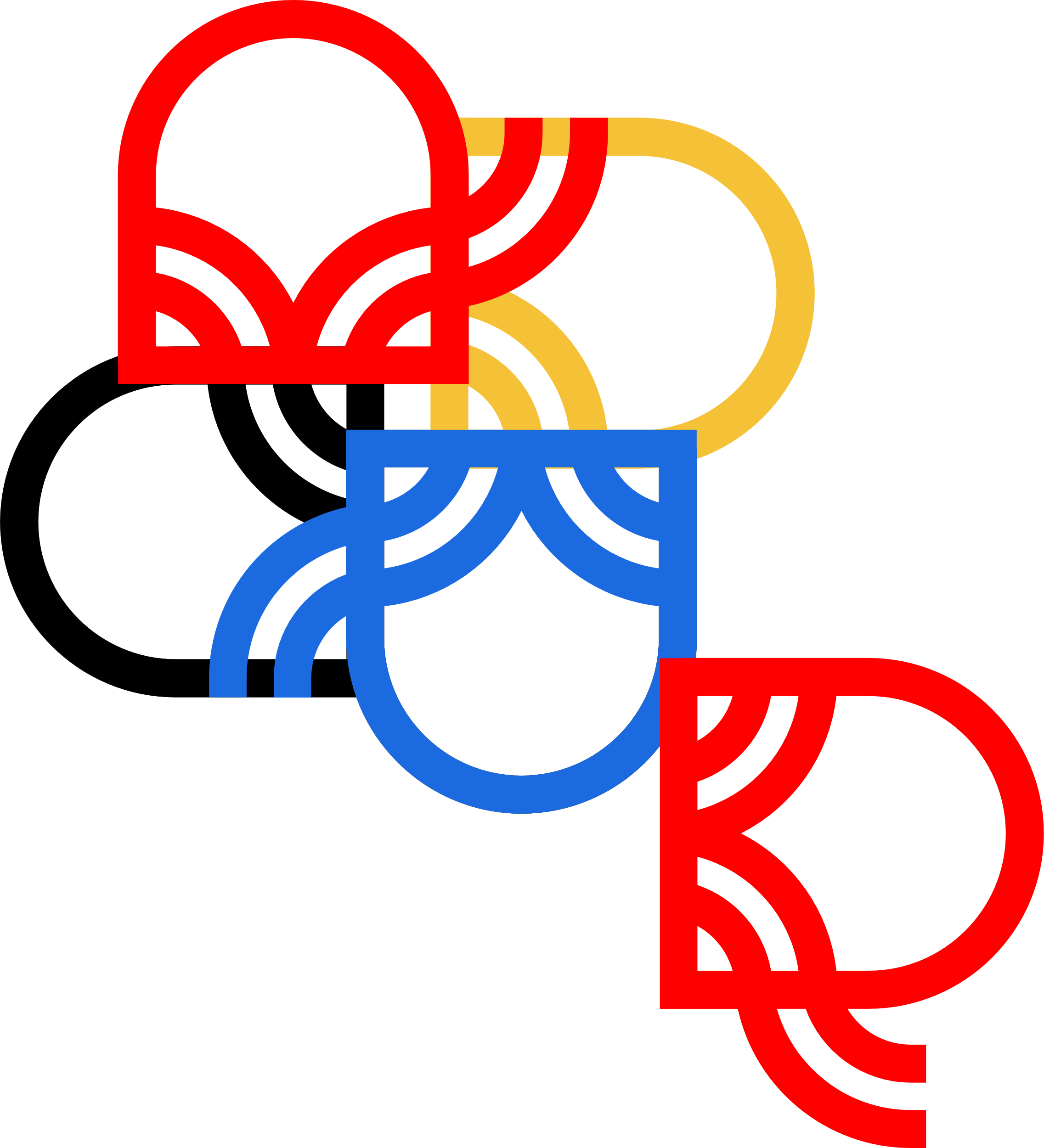 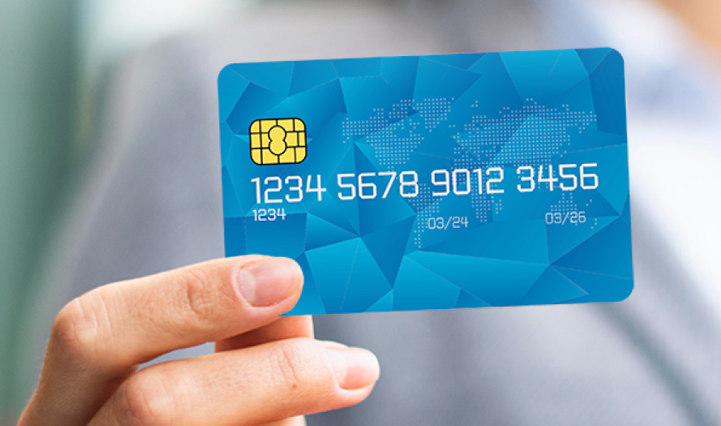 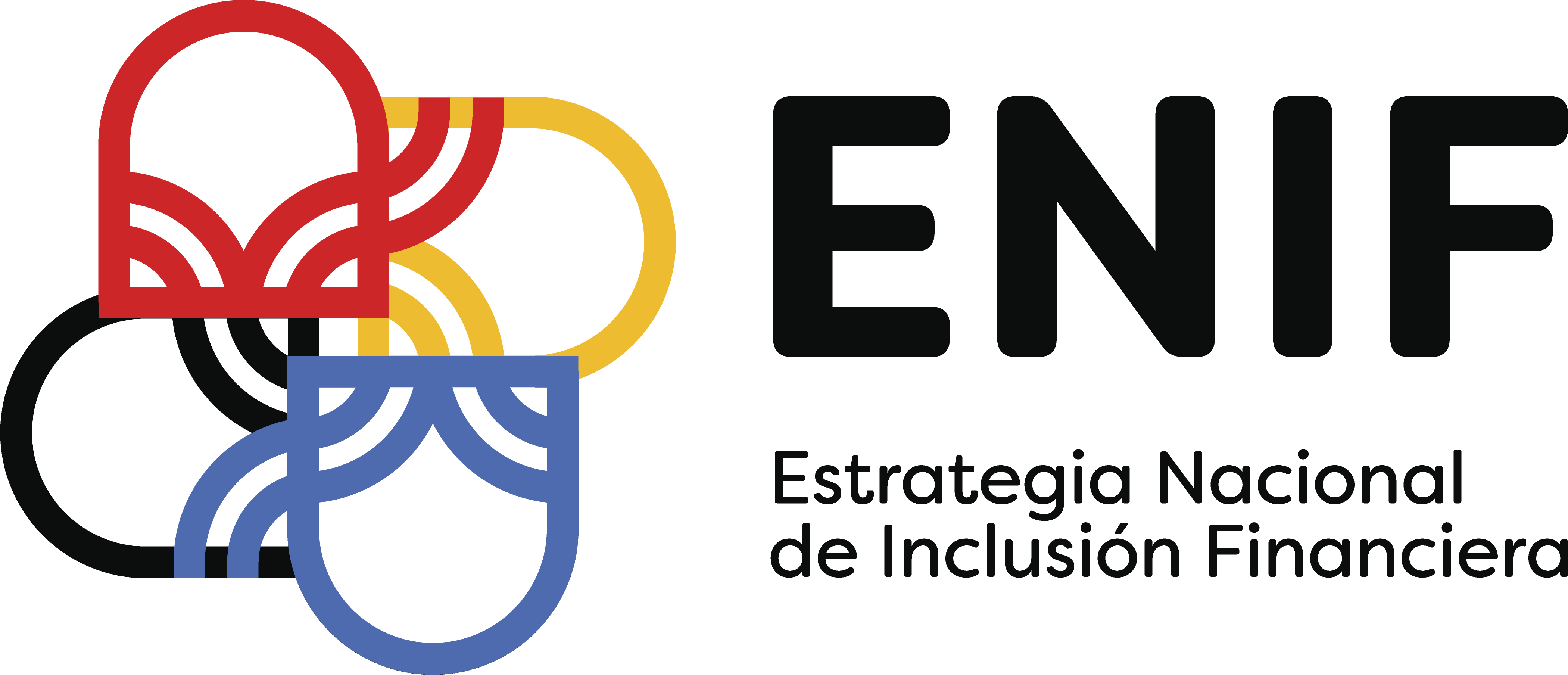 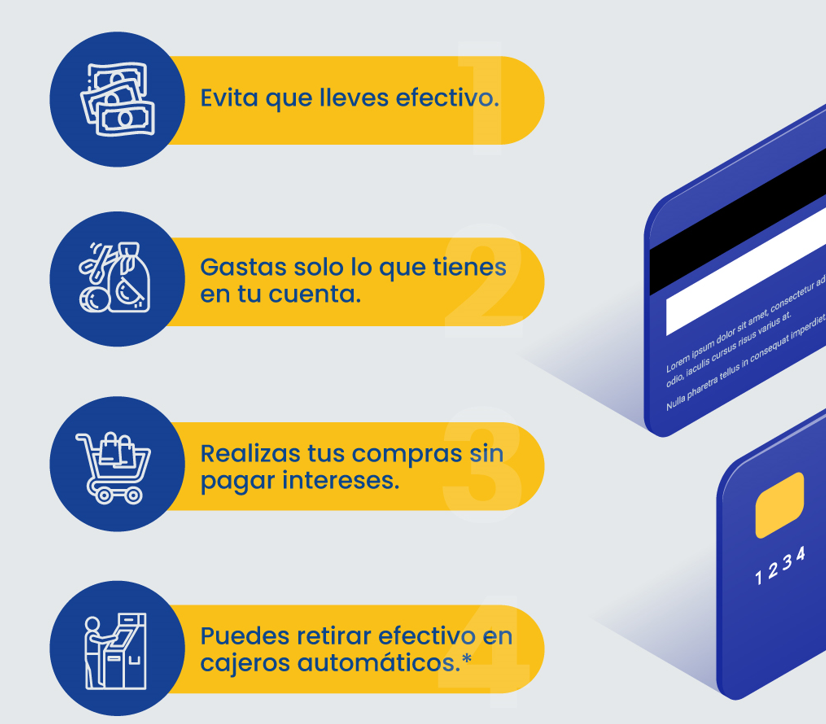 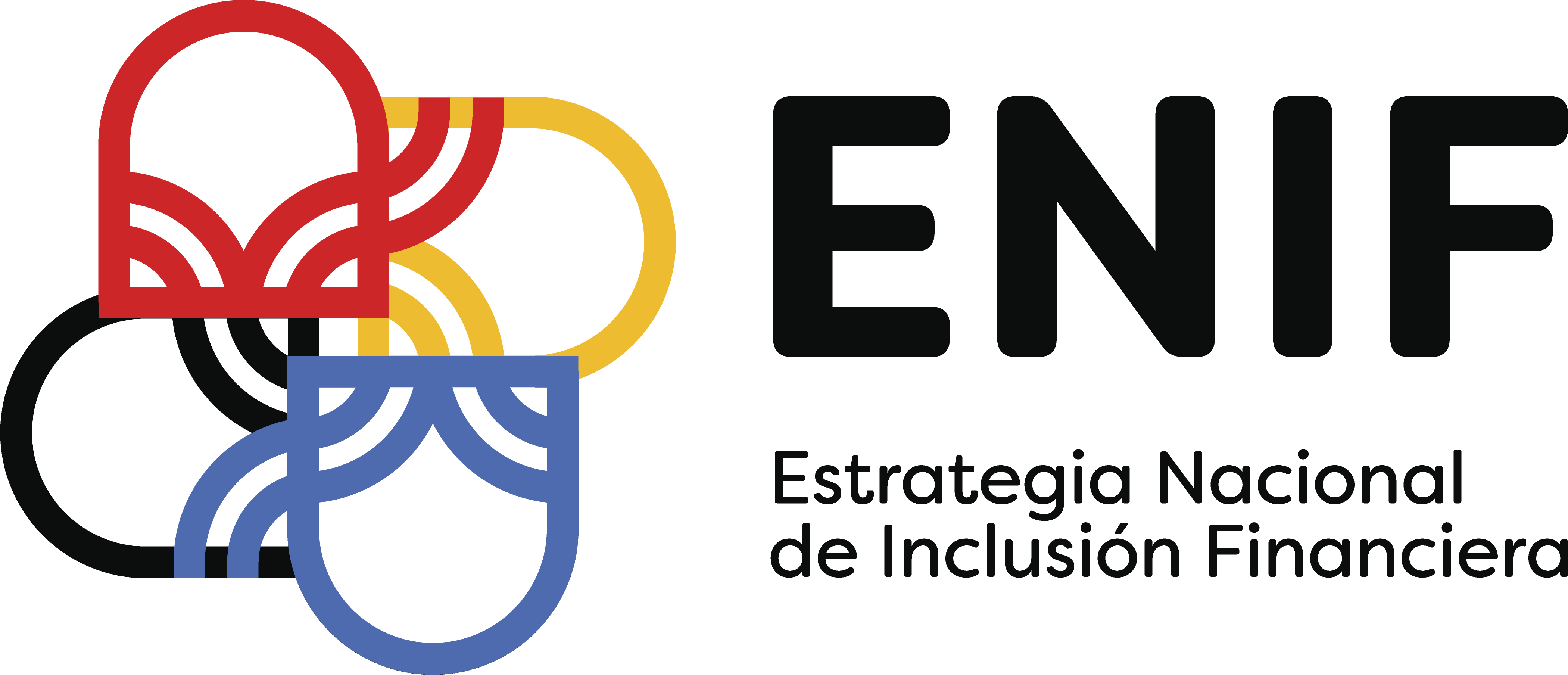 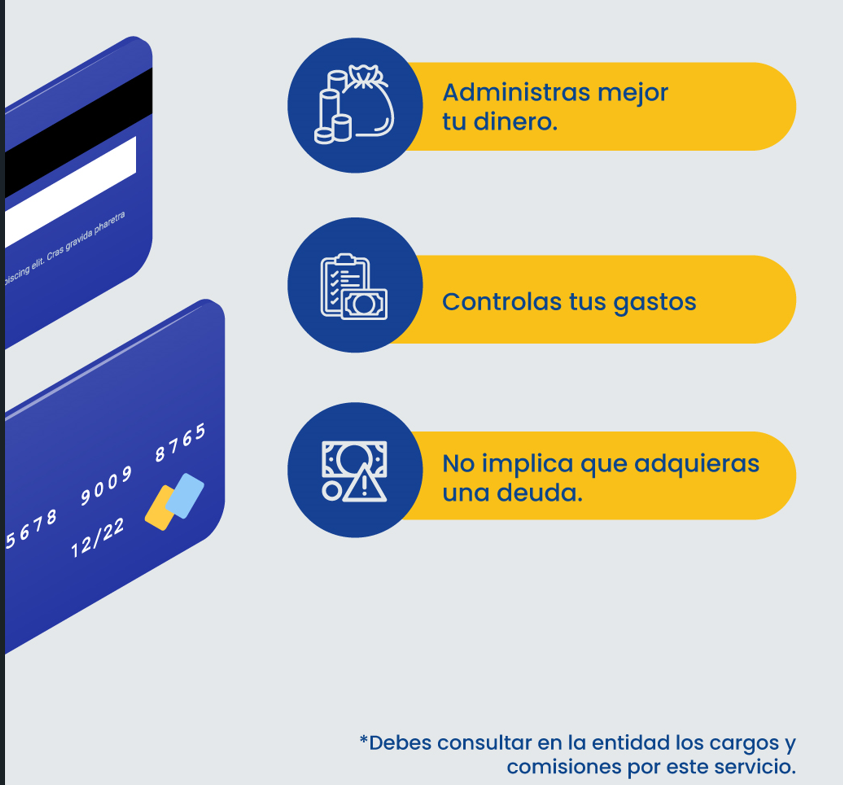 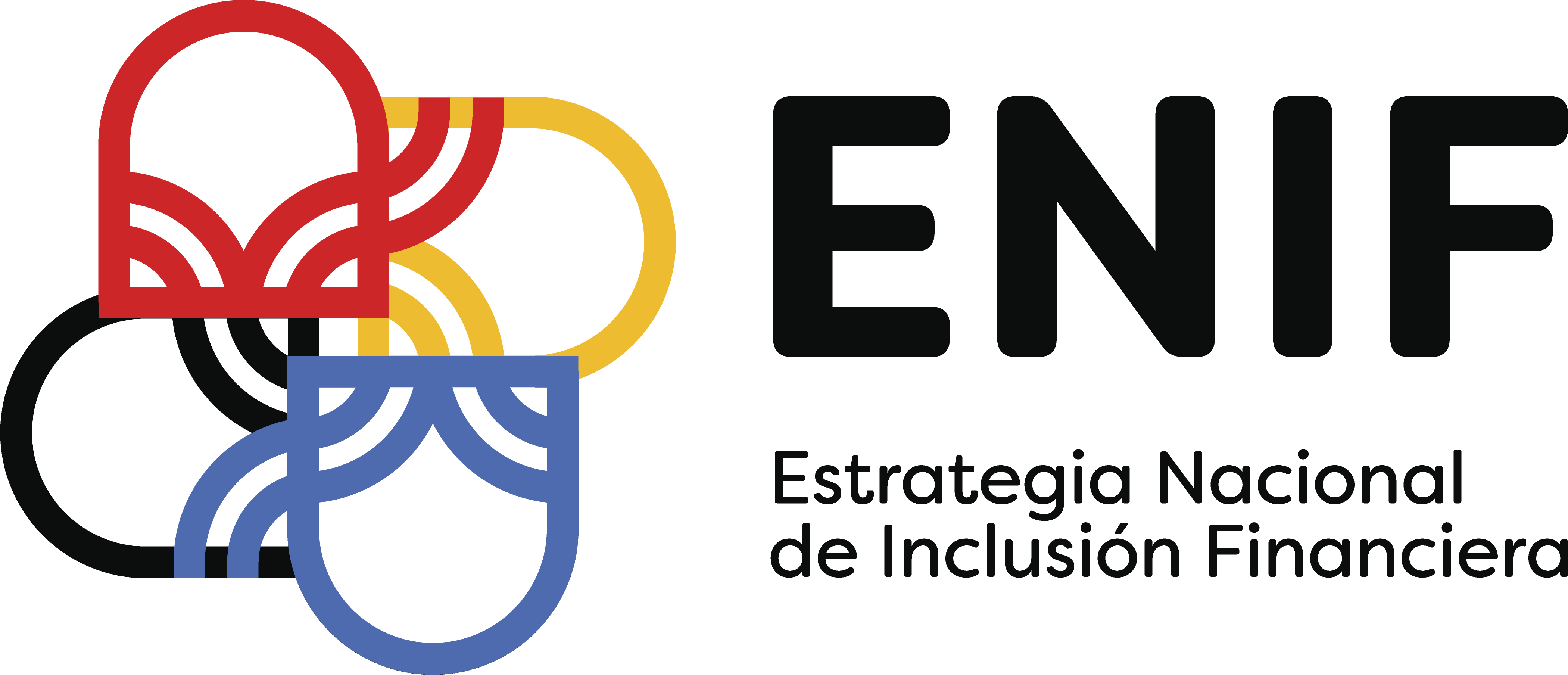 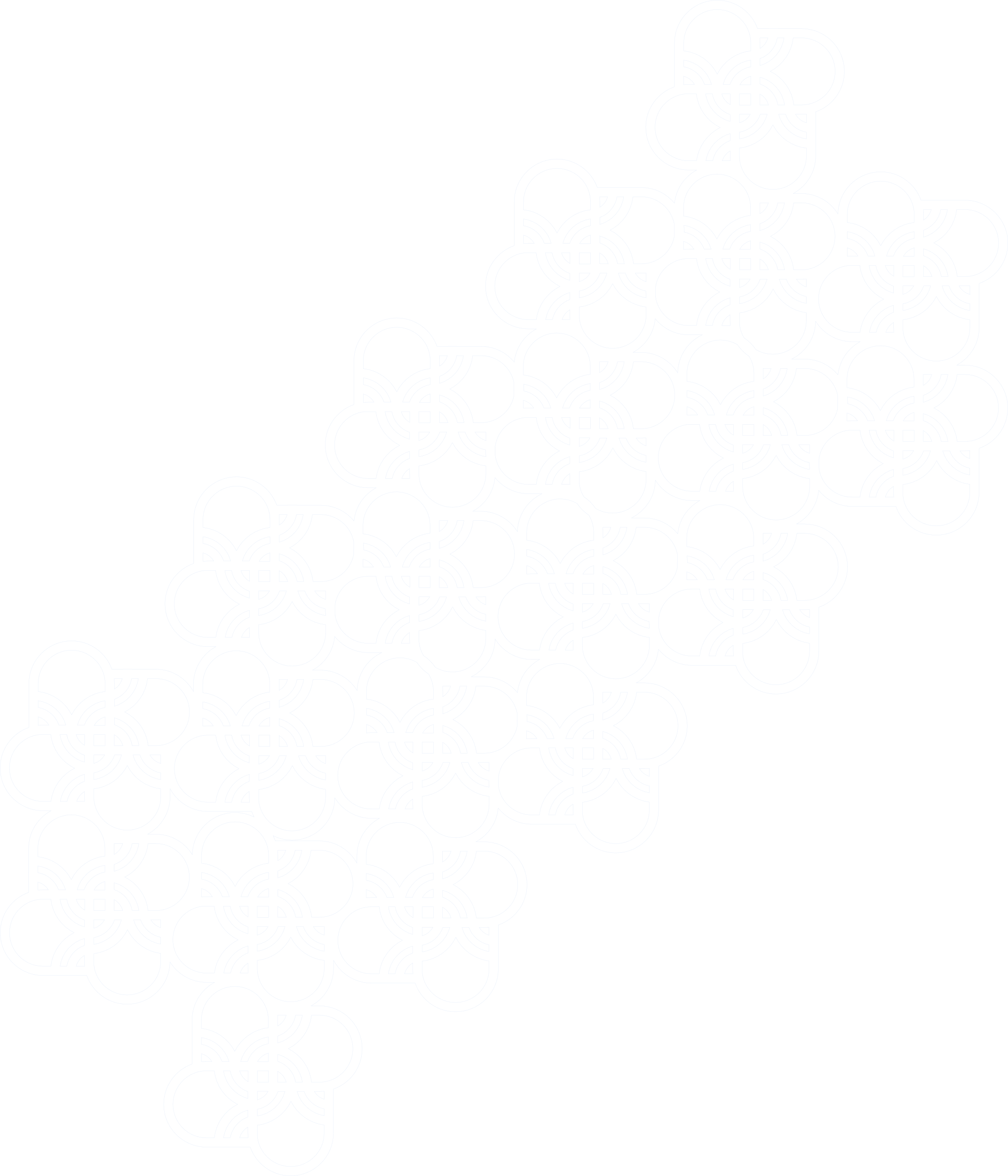 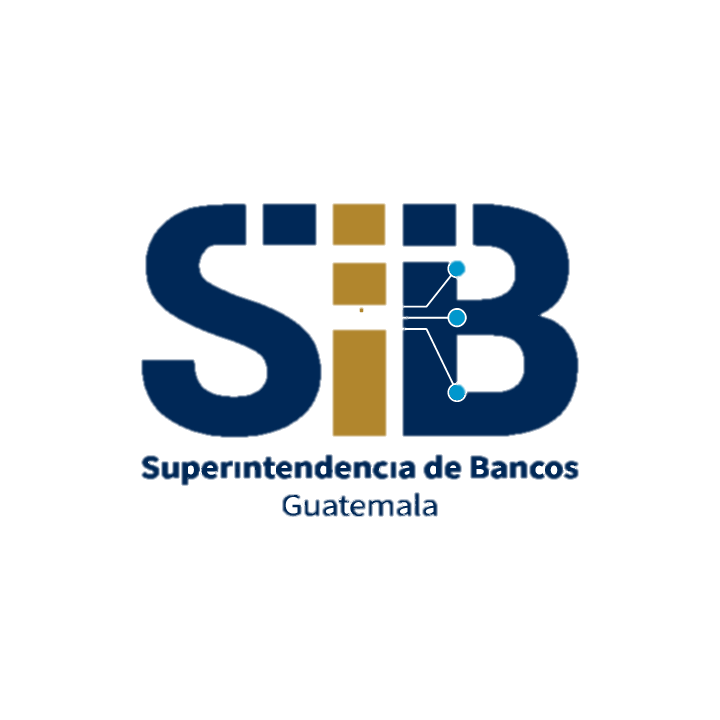 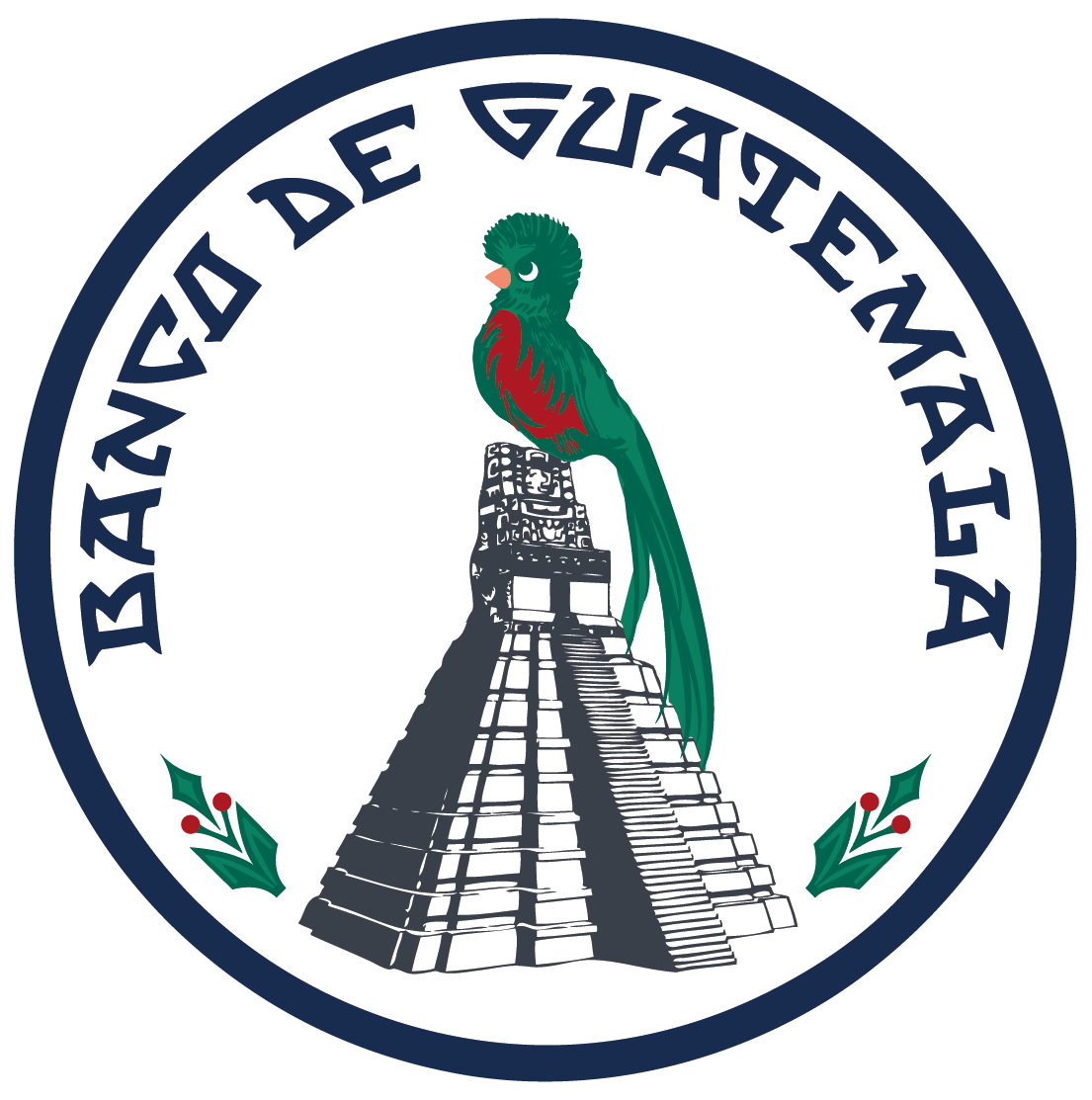 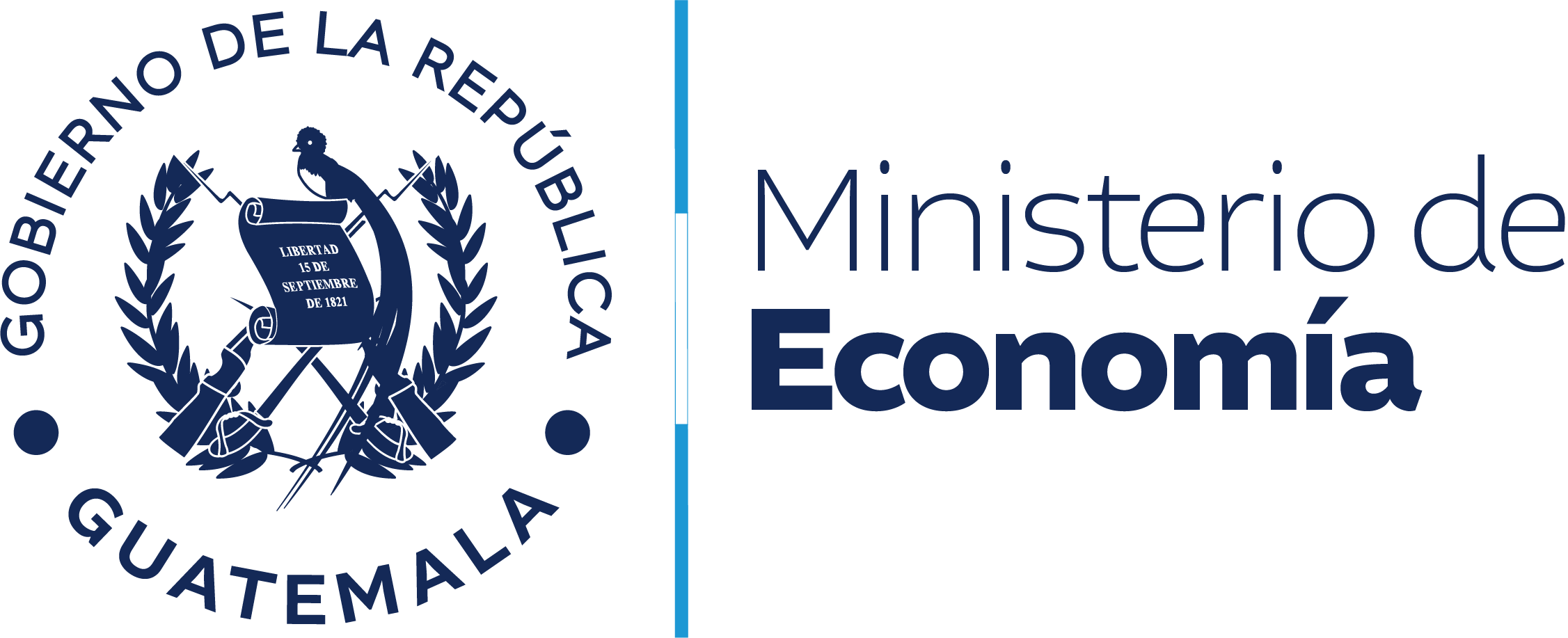 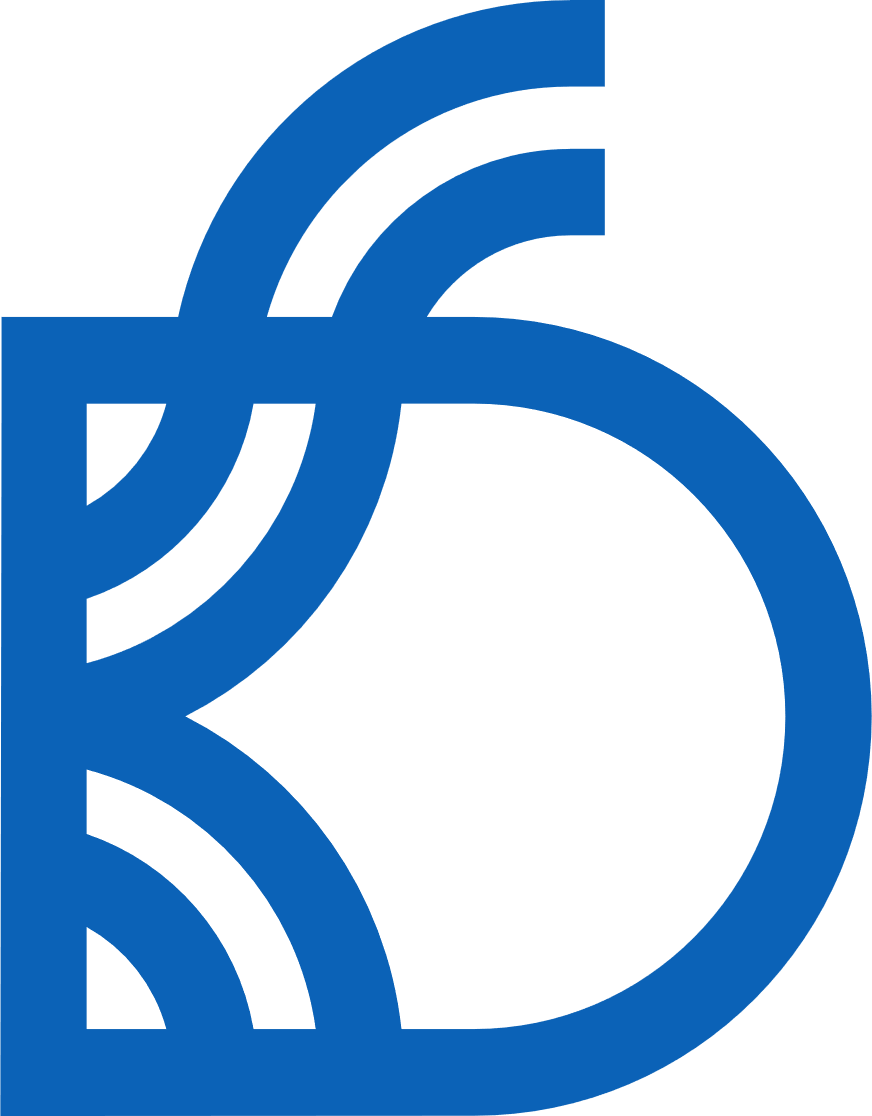 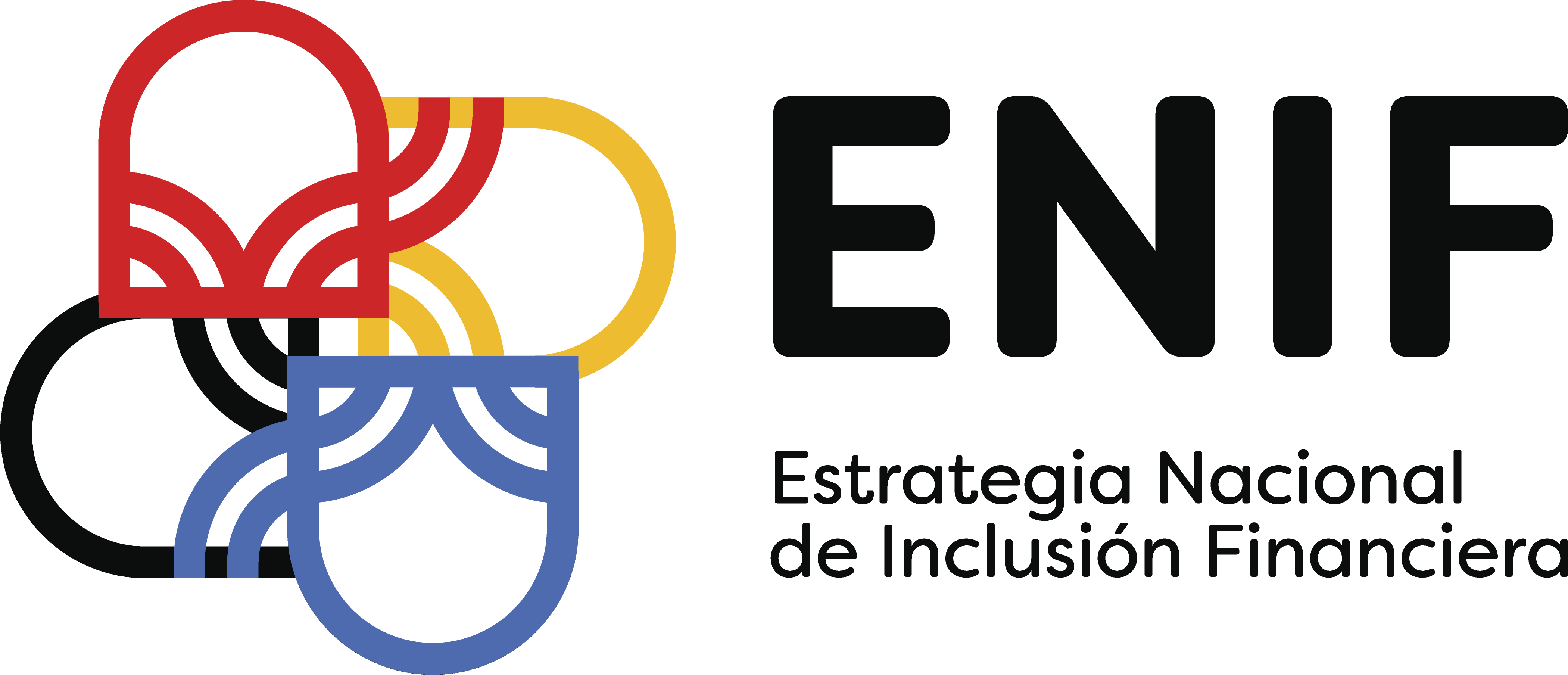